Figure 1. The glycine-rich domain protein sequence alignment of TDP-43 and hnRNP-A1 is shown with amino acid numbering ...
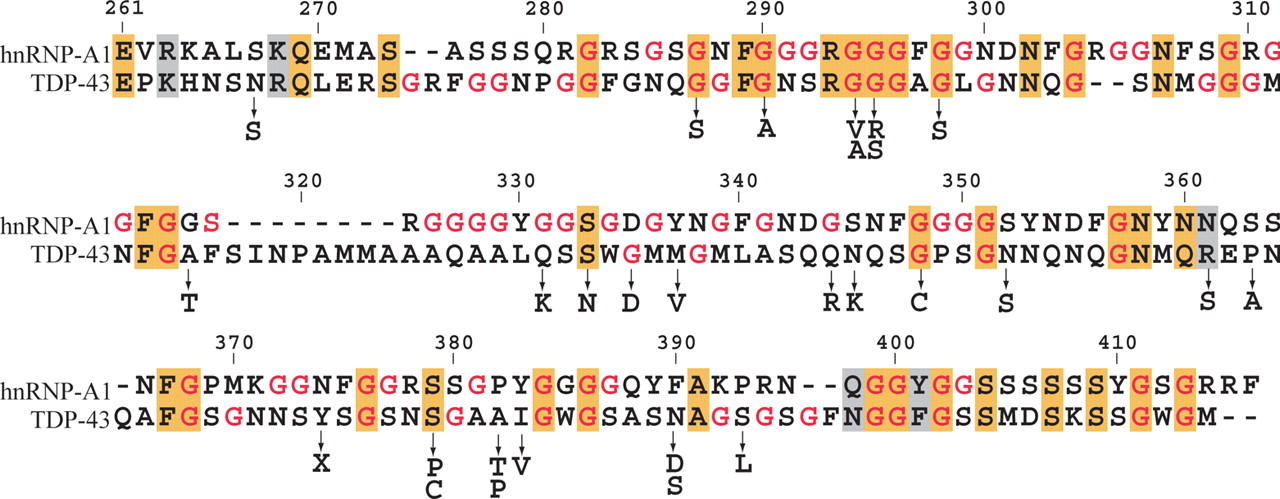 Hum Mol Genet, Volume 18, Issue R2, 15 October 2009, Pages R156–R162, https://doi.org/10.1093/hmg/ddp303
The content of this slide may be subject to copyright: please see the slide notes for details.
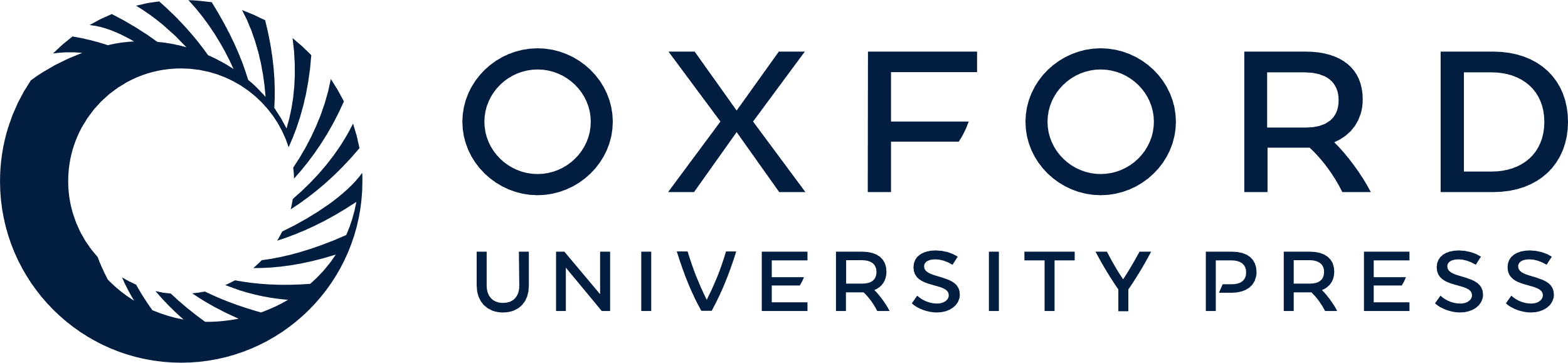 [Speaker Notes: Figure 1. The glycine-rich domain protein sequence alignment of TDP-43 and hnRNP-A1 is shown with amino acid numbering (top) corresponding to the TDP-43 amino acid number. Identical and similar amino acid residues are boxed and colored in orange and grey, respectively. Glycines are highlighted in red and the arrows indicate missense mutations in TDP-43 with their corresponding amino acid change.


Unless provided in the caption above, the following copyright applies to the content of this slide: © The Author 2009. Published by Oxford University Press. All rights reserved. For Permissions, please email: journals.permissions@oxfordjournals.org]
Figure 2. Immunohistochemical staining of TDP-43 in spinal cord motor neurons from control subject (left), a sporadic ...
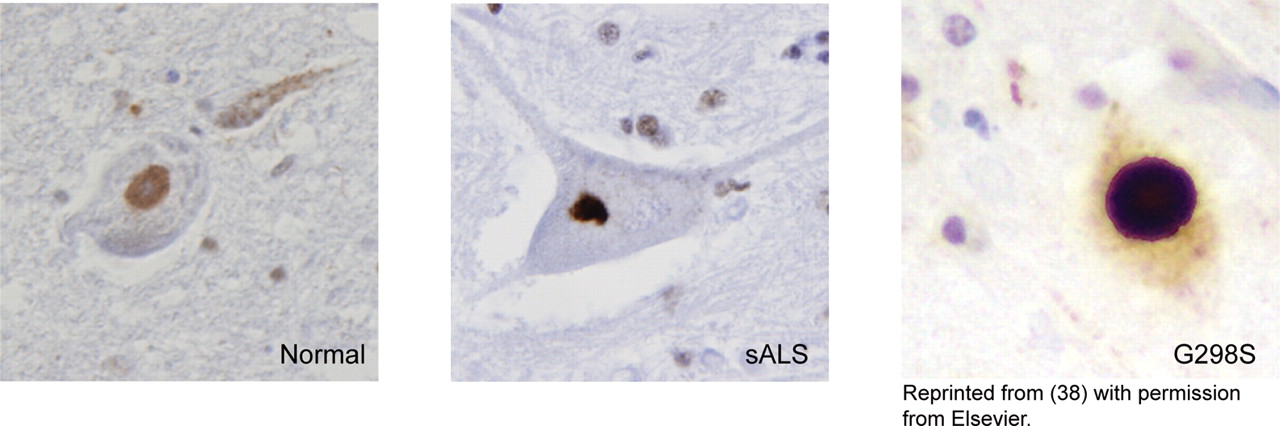 Hum Mol Genet, Volume 18, Issue R2, 15 October 2009, Pages R156–R162, https://doi.org/10.1093/hmg/ddp303
The content of this slide may be subject to copyright: please see the slide notes for details.
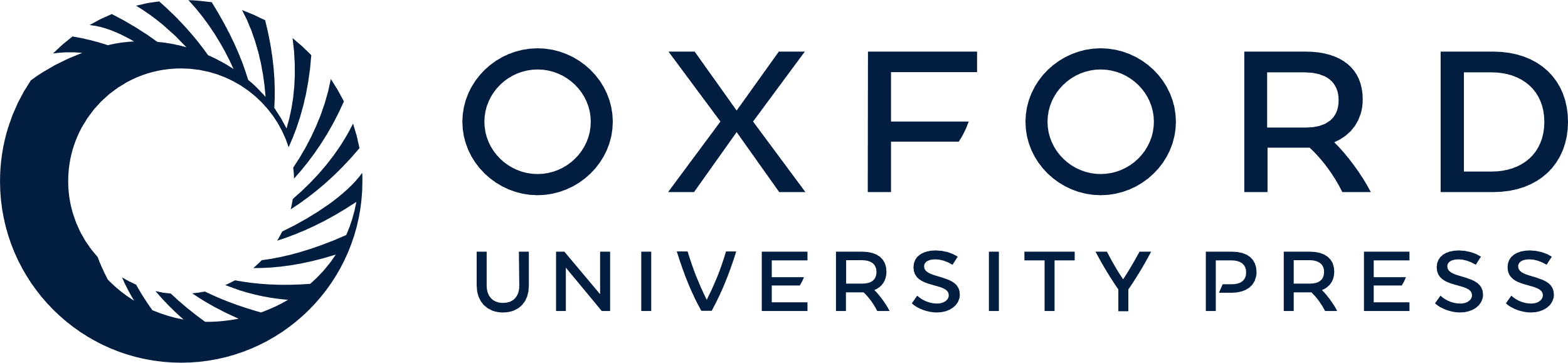 [Speaker Notes: Figure 2. Immunohistochemical staining of TDP-43 in spinal cord motor neurons from control subject (left), a sporadic ALS patient (middle) and a fALS patient harboring the G298S mutation (right) illustrate that TDP-43 pathology in ALS cases with and without a TARDBP missense mutation is indistinguishable.


Unless provided in the caption above, the following copyright applies to the content of this slide: © The Author 2009. Published by Oxford University Press. All rights reserved. For Permissions, please email: journals.permissions@oxfordjournals.org]